HWSW Free! – iOS 9
Kelényi Imreimre.kelenyi@skyscanner.net
Témák
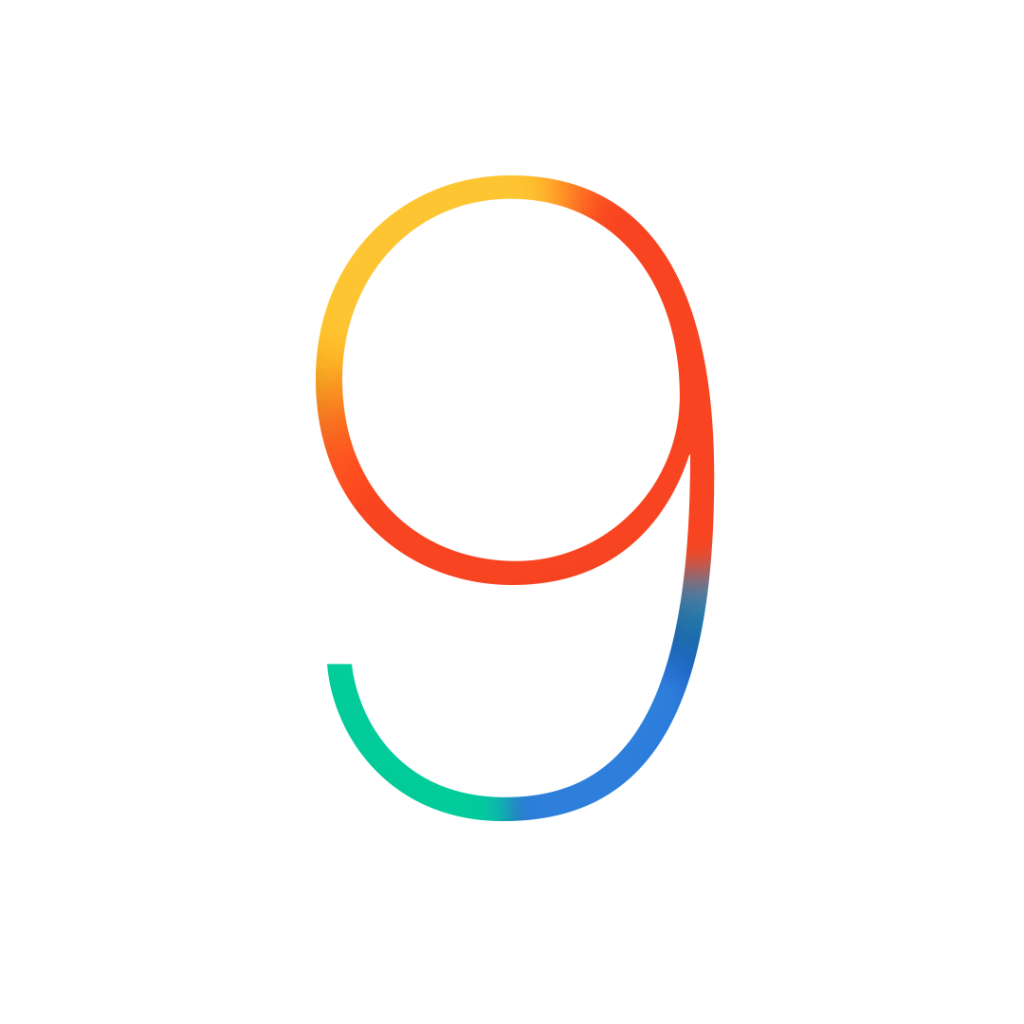 3D Touch
iPad Pro
Split-screen Multitasking
Search API
App Thinning
3D Touch
“Jobb klikk érintőképernyőkhöz”
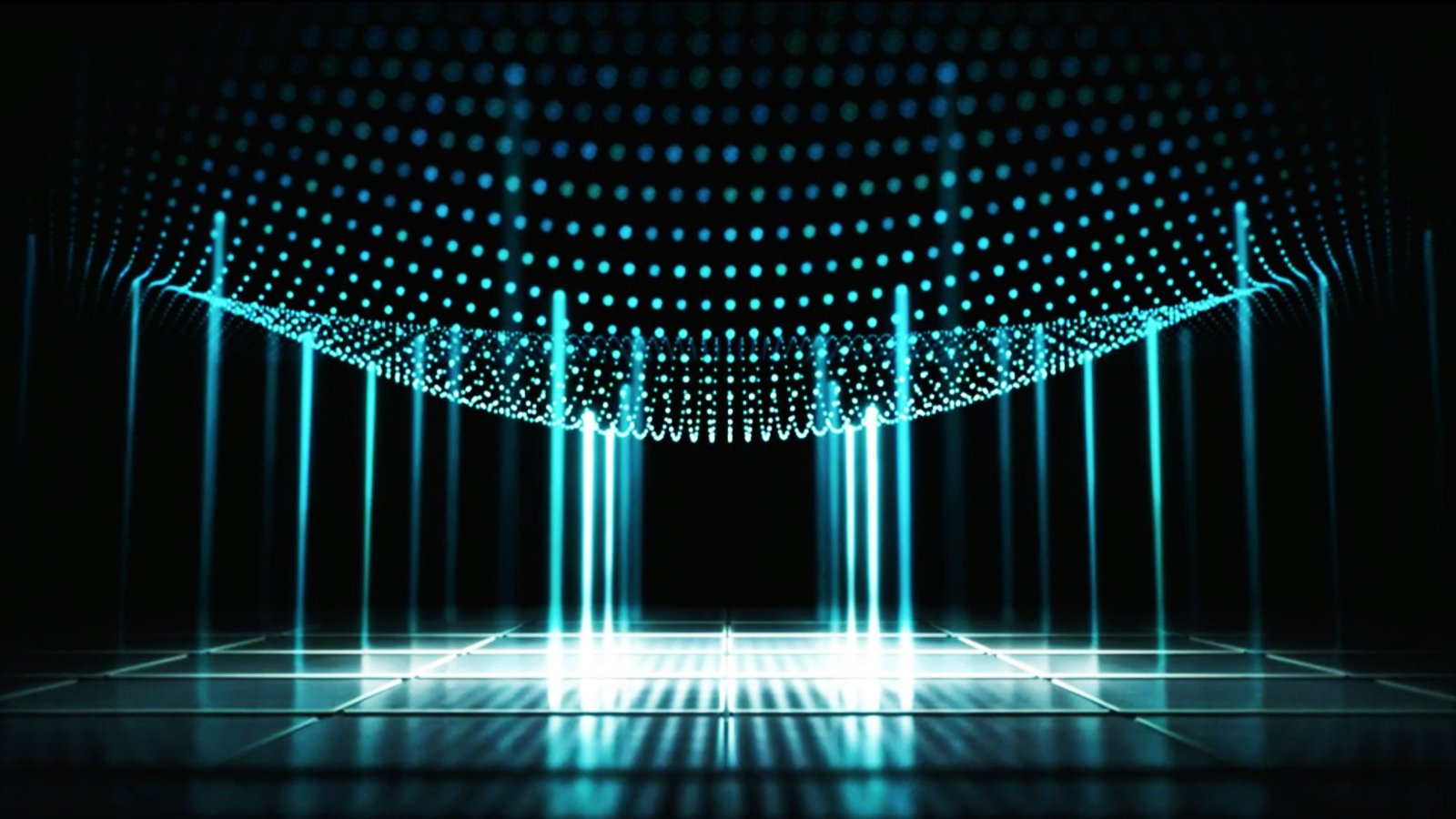 [Speaker Notes: Gyorsabb, reszponzívabb mint Force touch (Apple Watch)]
3D Touch
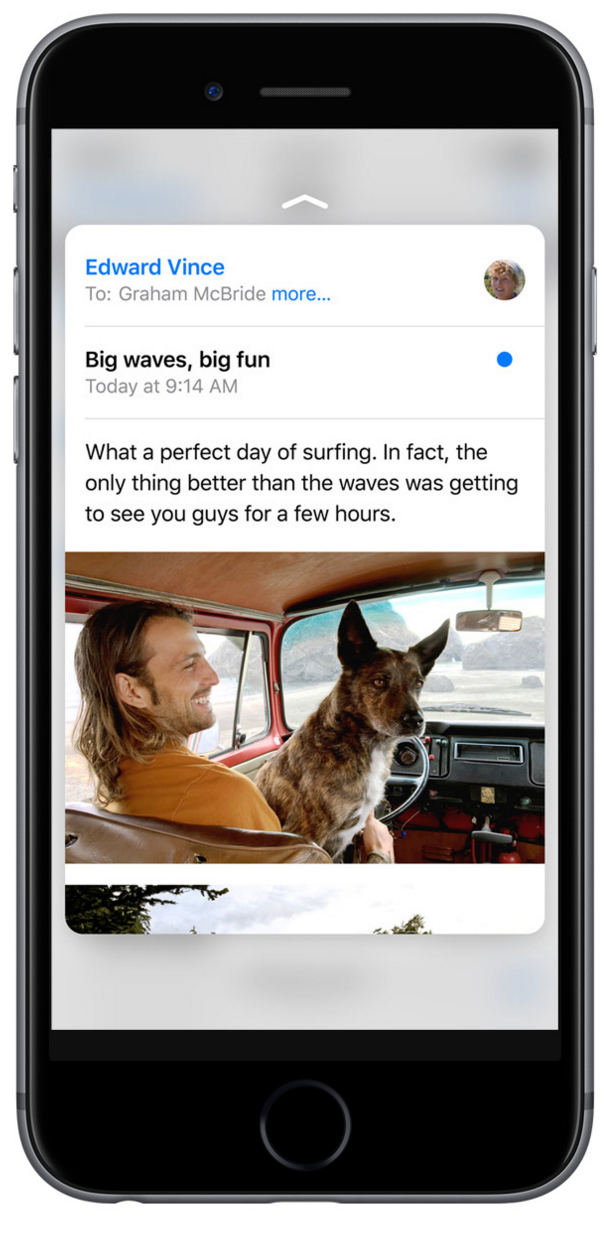 Home Screen “Quick Actions”
Appon belül “Peek and Pop”
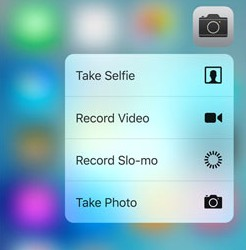 Saját gesztusok
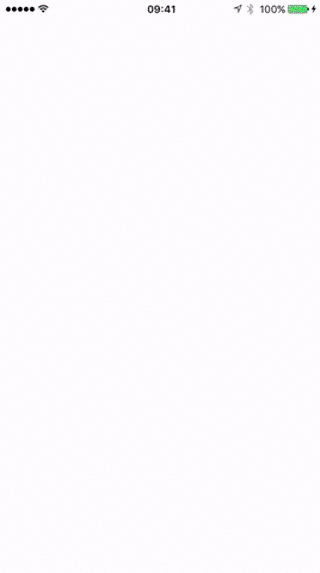 Érintéspontokkal (UITouch) megkapjuk az érintés erősségét
var force: CGFloat
https://github.com/FlexMonkey/ForceSketch
3D Touch: Hogyan teszteljük?
Device
Szimulátor
iOS Simulator hivatalosan nem támogatja (Macbook Force Touch trackpaddel sem)
SBShortcutMenuSimulator: https://github.com/DeskConnect/SBShortcutMenuSimulator
PeekAndPopSimulator: https://github.com/EnderTan/PeekAndPopSimulator
iPad Pro
Megjelenés: november első hete?
12.9 inch, 2732 x 2048, 4GB RAM
Nincs 3D touch
De van Apple Pencil…
Egy lépéssel közelebb OS X / iOS szinergiához?
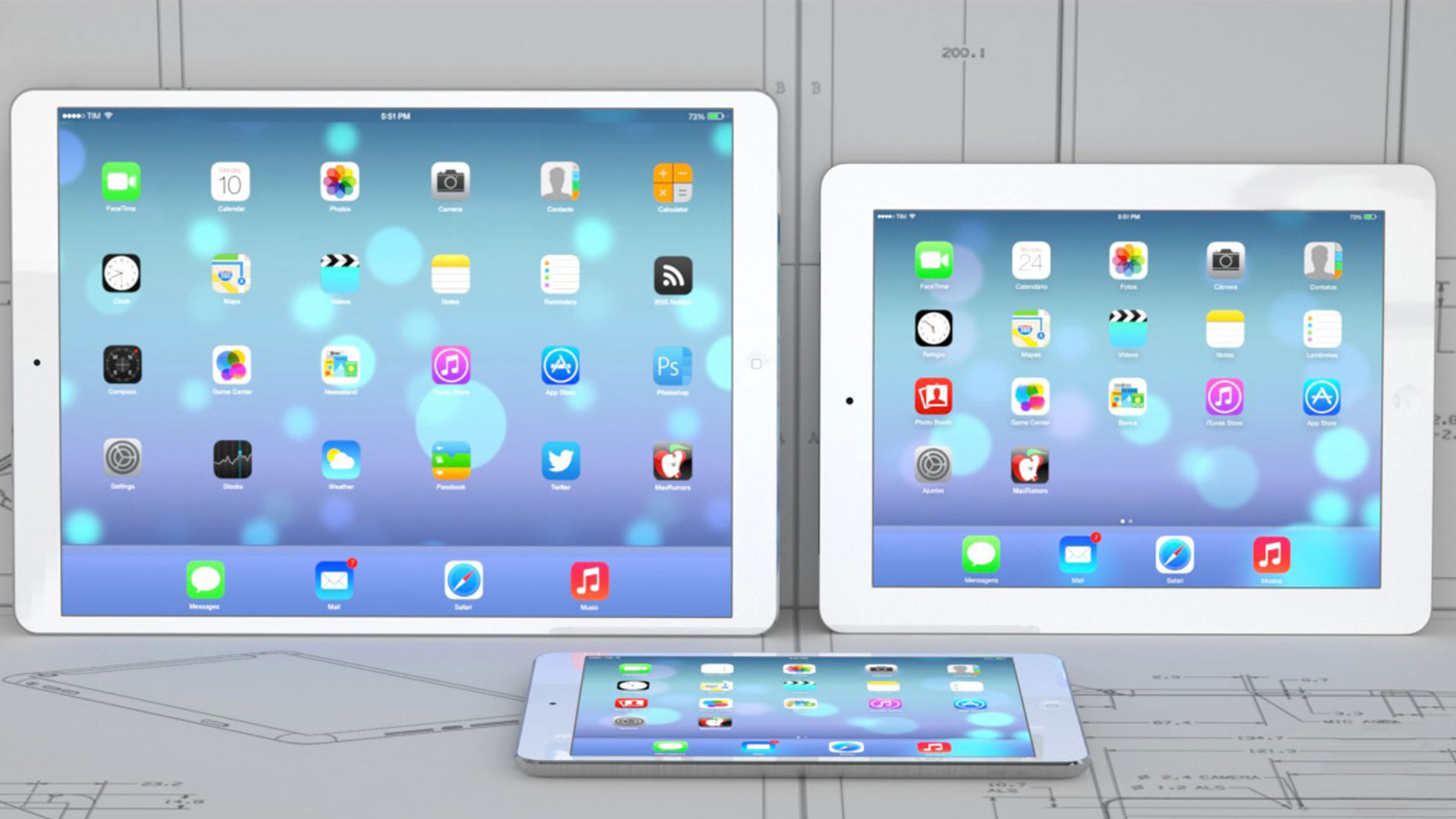 [Speaker Notes: http://www.cultofmac.com/393895/should-apple-merge-ios-with-os-x-for-ipad-pro/]
iPad Pro támogatása
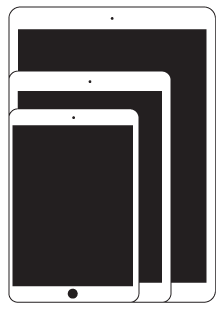 Xcode 7.1: Simulator
Egy újabb (nagyobb) kijelzőméret
UI/UX szempontok
Alapból az app iPad verzióját kapjuk nagyobb felületen
Tartalom megjelenítő elemeknél rögtön hasznos (pl. listák, web
Kell-e új elrendezés vagy felület elemek?
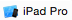 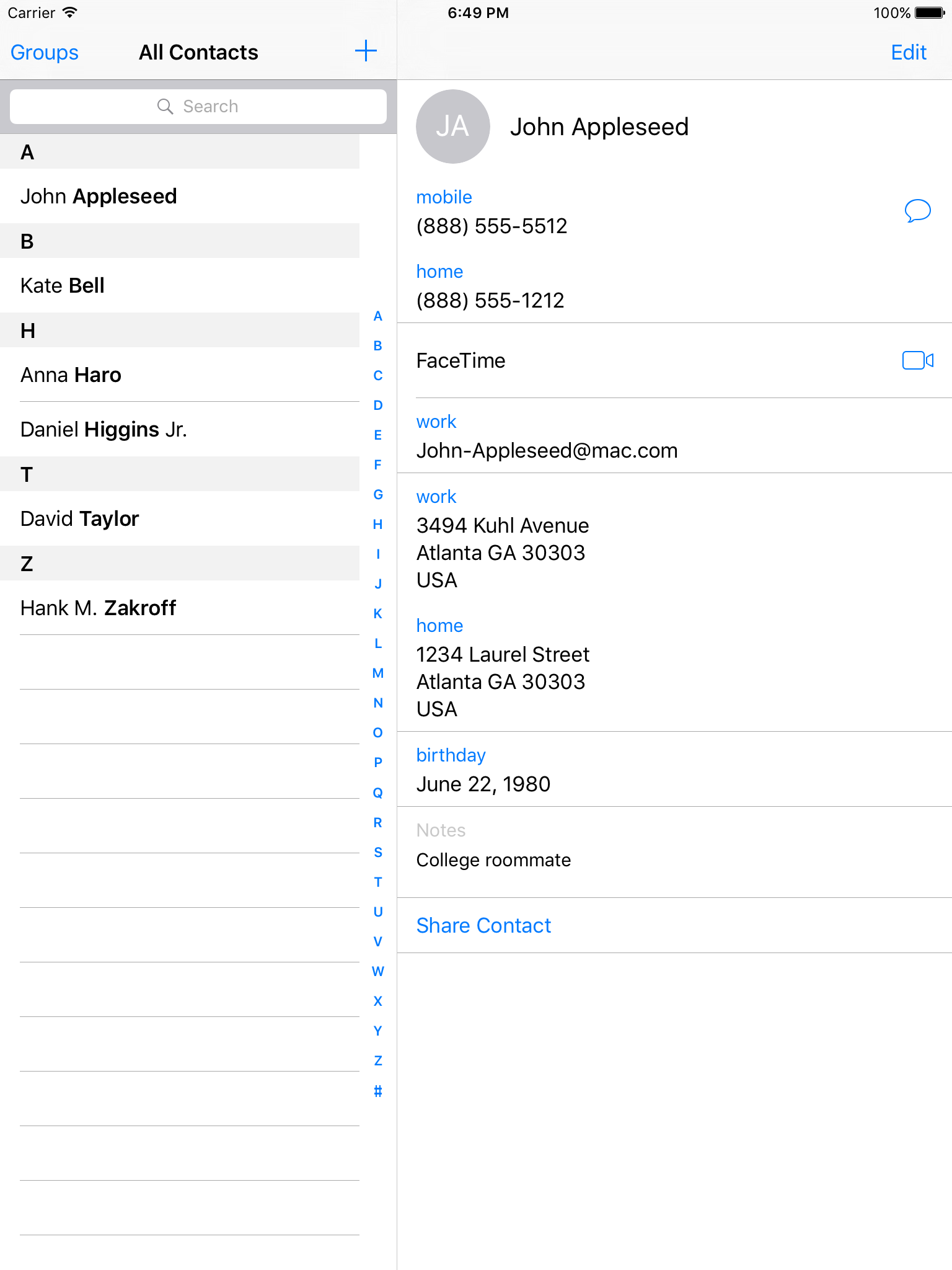 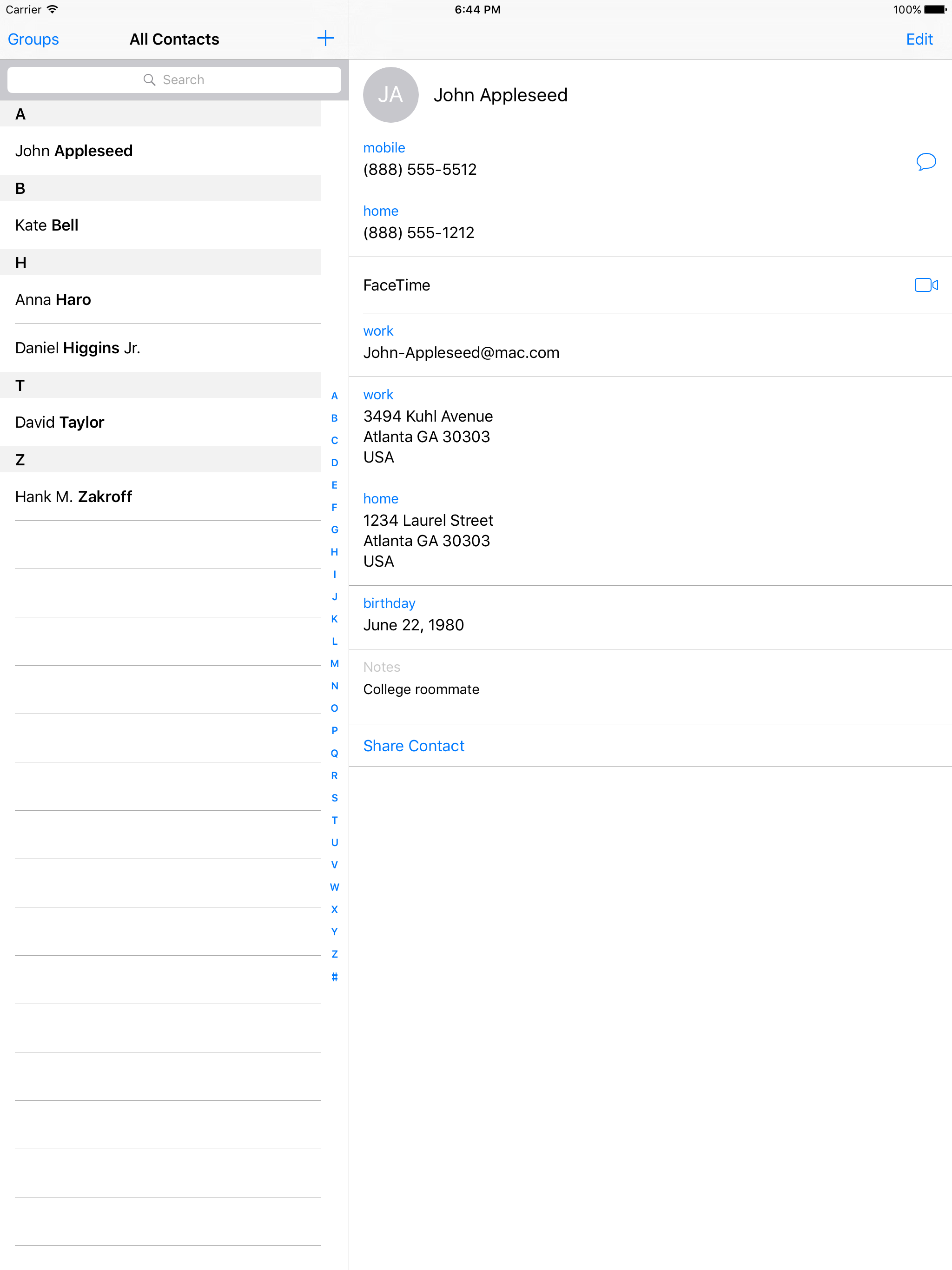 Split-Screen Multitasking
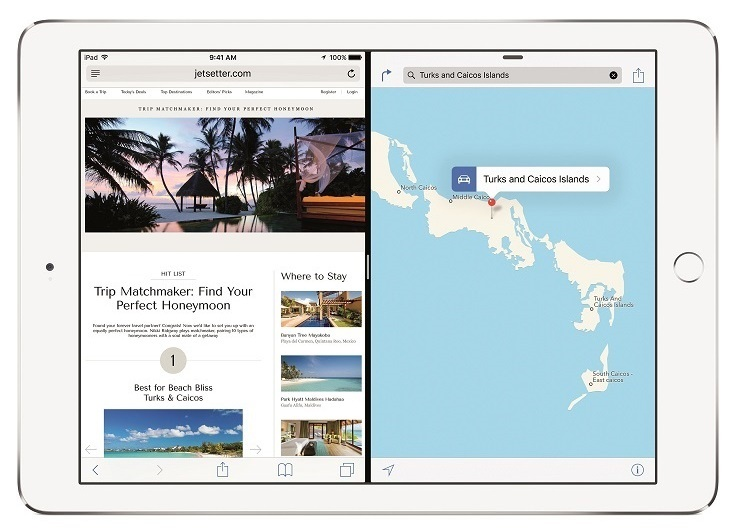 Split-Screen Multitasking
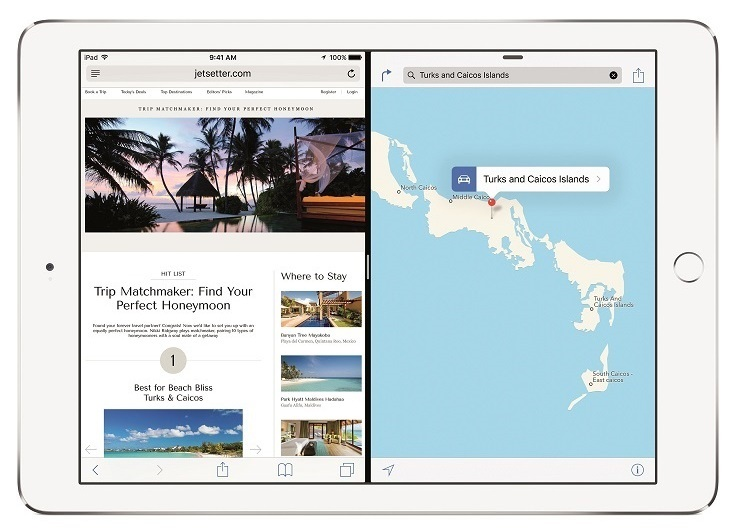 Új iPad multitasking módok
iPad Air+ (Slide Over)
iPad Air 2+: Split Screen
Picture in Picture
Újabb méretekre kell tesztelni az alkalmazást, melyek bármikor változhatnak futás közben
Szigorúbb erőforrás management felügyelet
Automatizált UI tesztek
Truncation testing tool
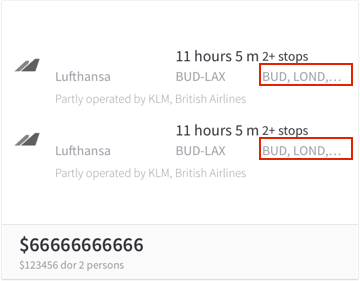 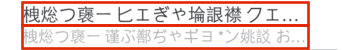 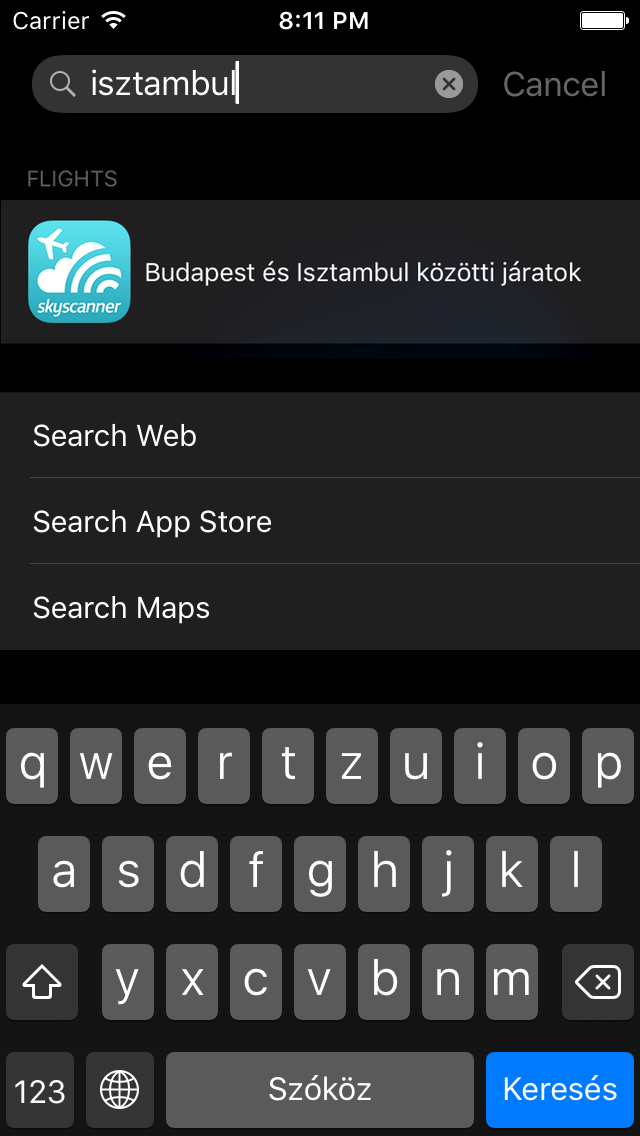 Search API
Mi döntjük el mit indexeljen az OS
Public vs. Private index
Cloud Spotlight Search
Csak a kellően sok usernél lokálisan megjelenő találatok kerülnek be a Cloud Spotlight indexbe
[Speaker Notes: Spotlight + Safari]
App Thinning
3 technológia, hogy csökkentsük az alklamazás méretét
App Slicing
On Demand Resources
Bitcode
WWDC 2015 / #404
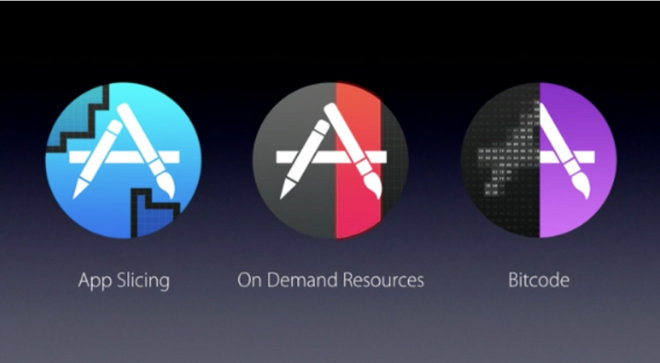 App Slicing
Jelenleg/korábban: egyetlen csomag (IPA) minden devicera
Előfordulhatott, hogy a letöltött tartalom 70%-a sosem volt ténylegesen betöltve/felhasználva
App Slicing
Csak az töltődik le a telepítőben amire tényleg szükség van az adott eszközön
A slicing az App Store-ban történik, automatikusan
Asset catalog attributumok alapján
[Speaker Notes: Exportálás adott device-ra]
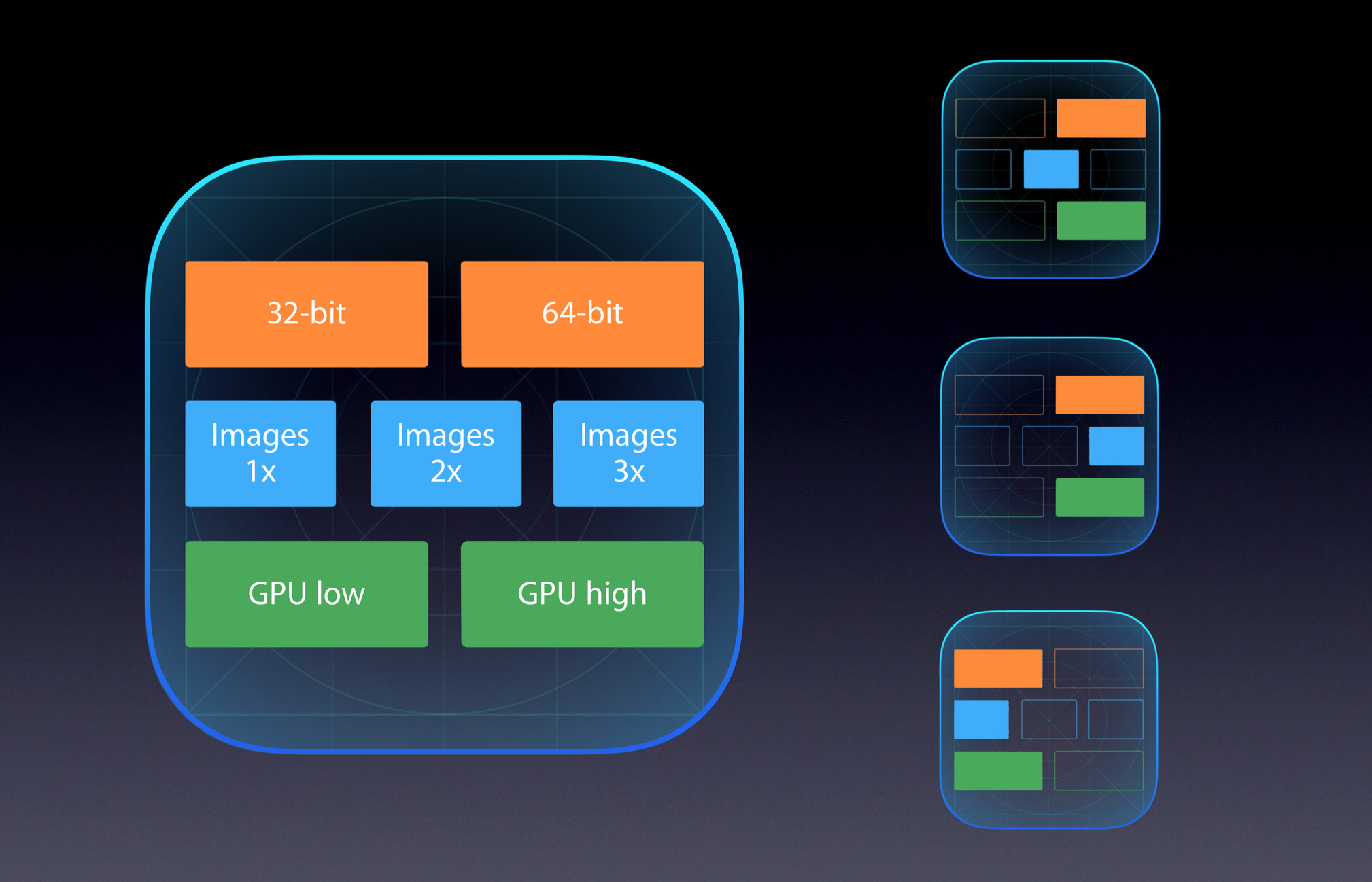 On Demand Resources
Futtatható kód kivételével bármi on-demand letölthetővé tehető
Max 20 GB / app
Resource Tagging
Egyszerű API a tagek igényléséhez és felszabadításához
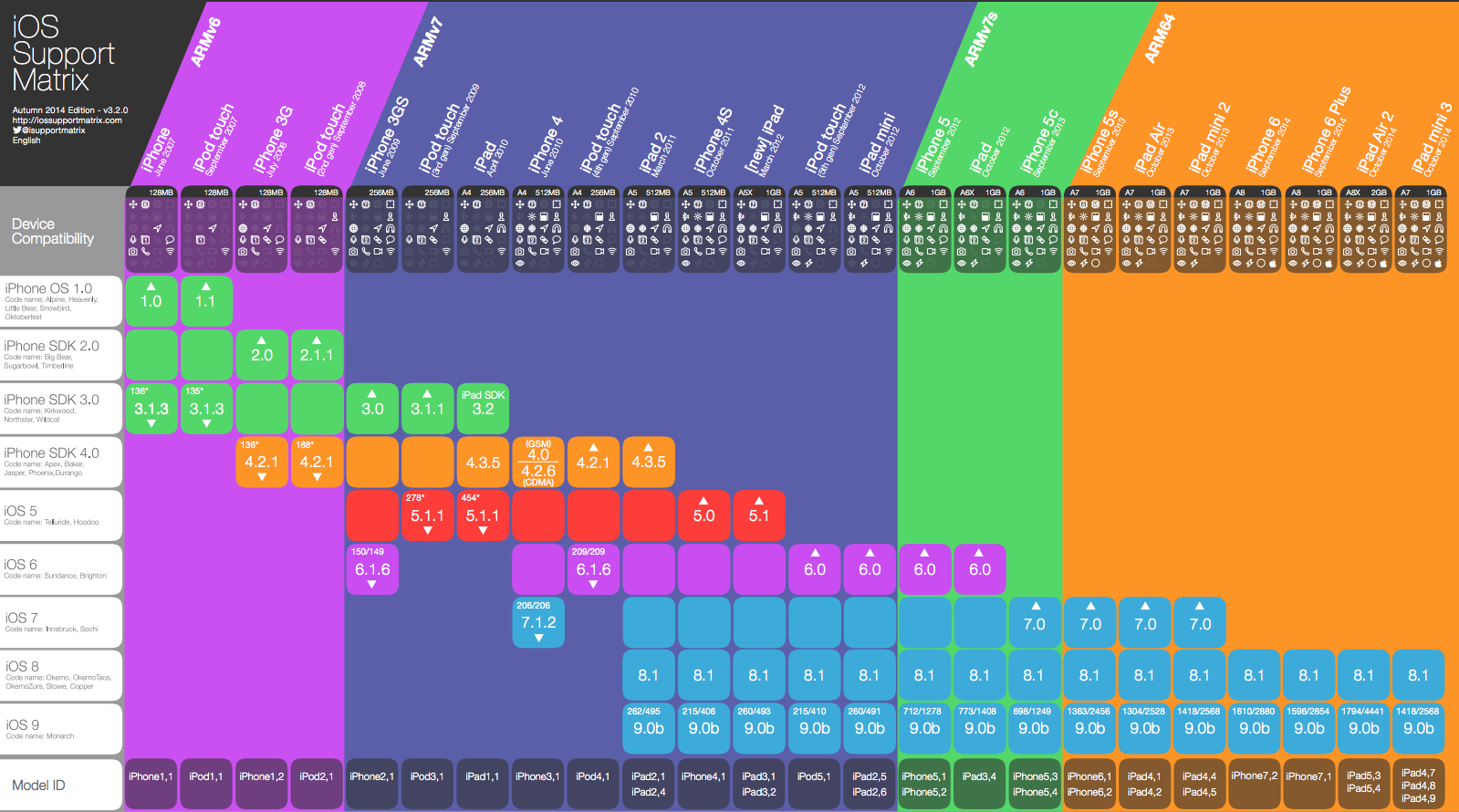 Bitcode
Bitcode = LLVM IR kód
Az Apple innentől hozzáfér az IR kódhoz…
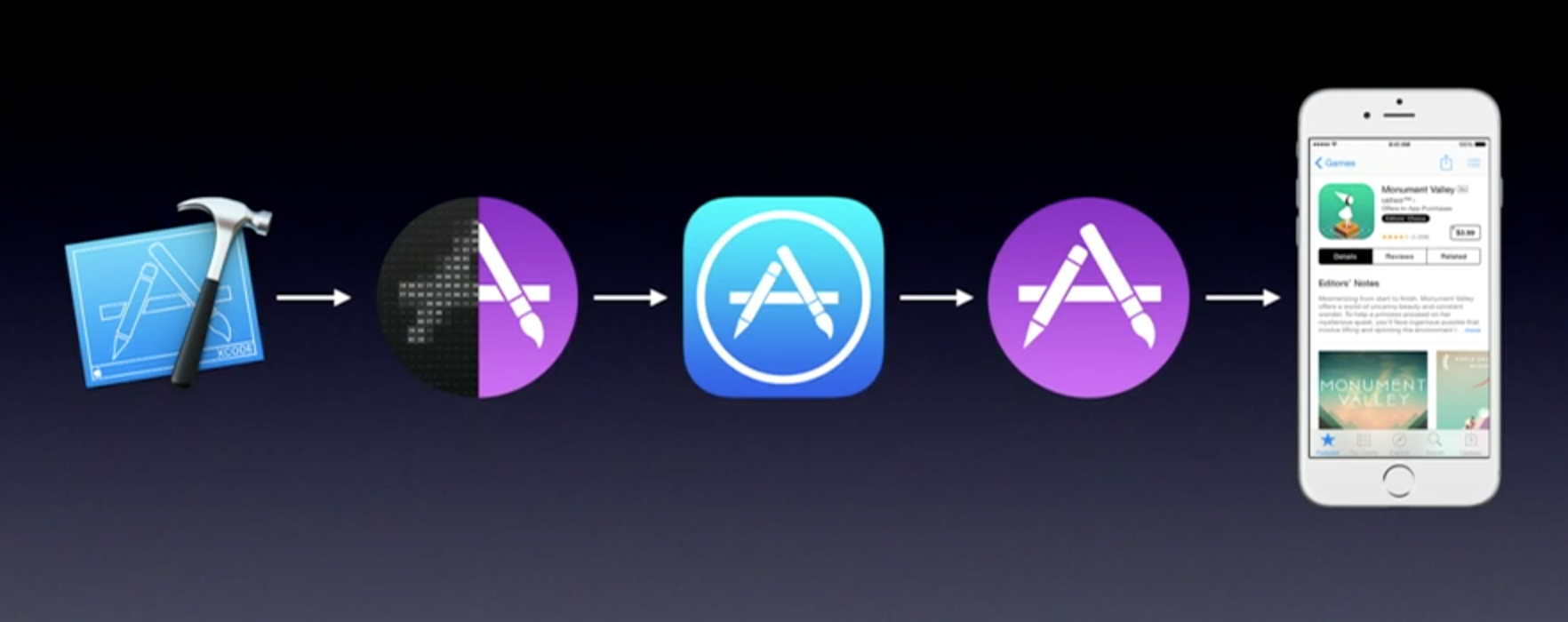 [Speaker Notes: https://medium.com/@FredericJacobs/why-i-m-not-enabling-bitcode-f35cd8fbfcc5#.xzpy8cglw]
THX
+ gyertek a HWSW konferenciára



imre.kelenyi@skyscanner.net